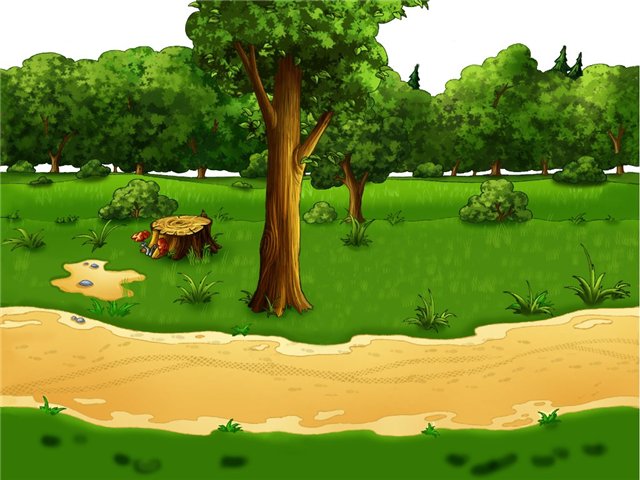 Весёлая неделька
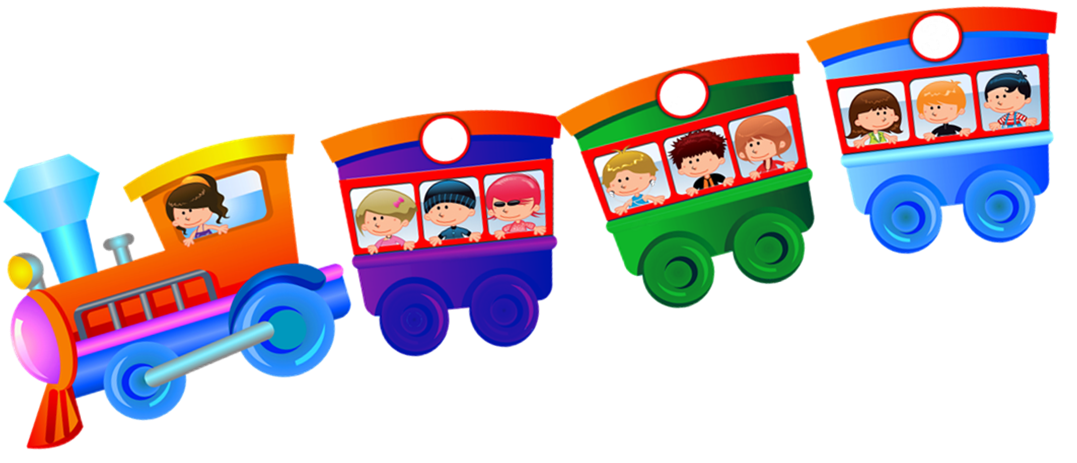 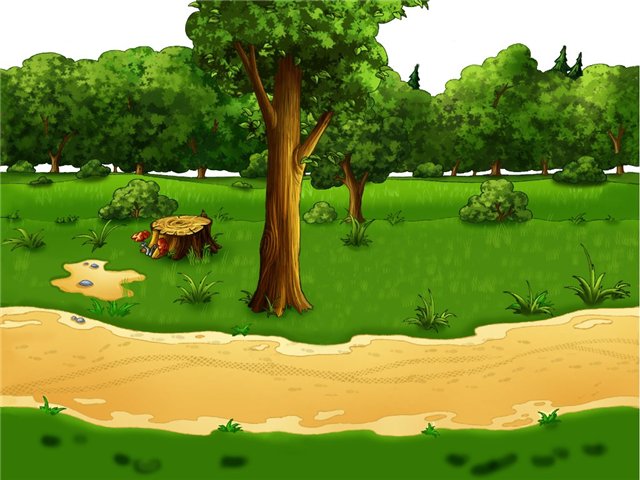 Понедельник
1
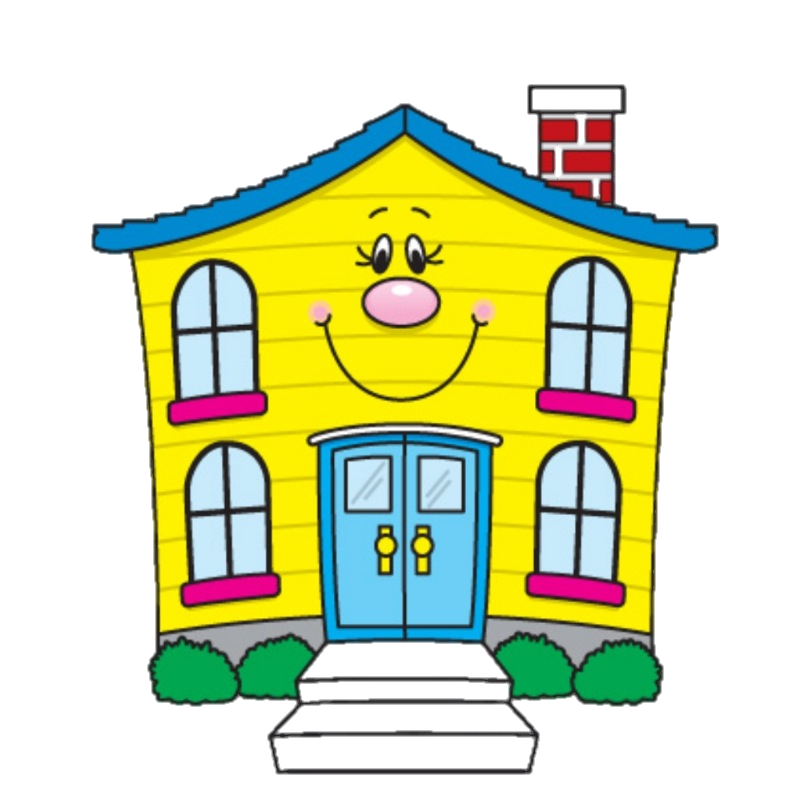 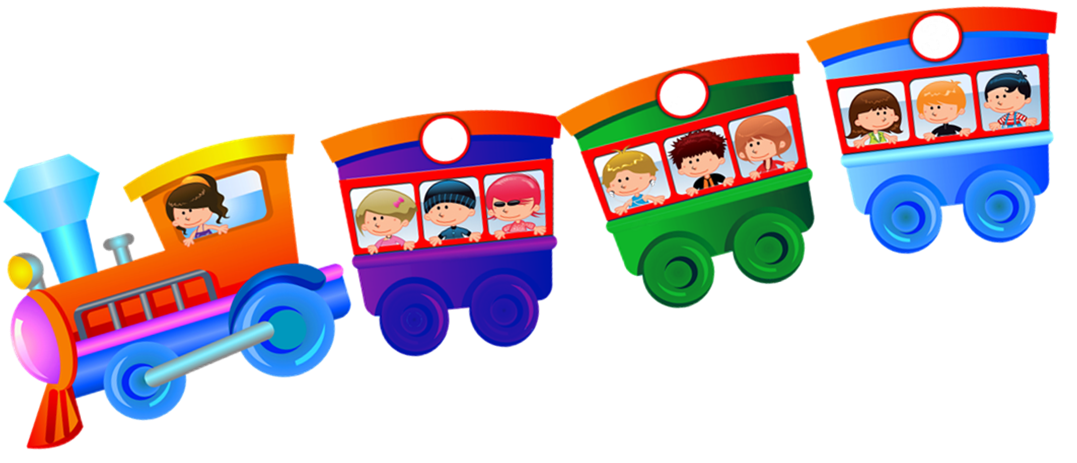 1
2
3
4
5
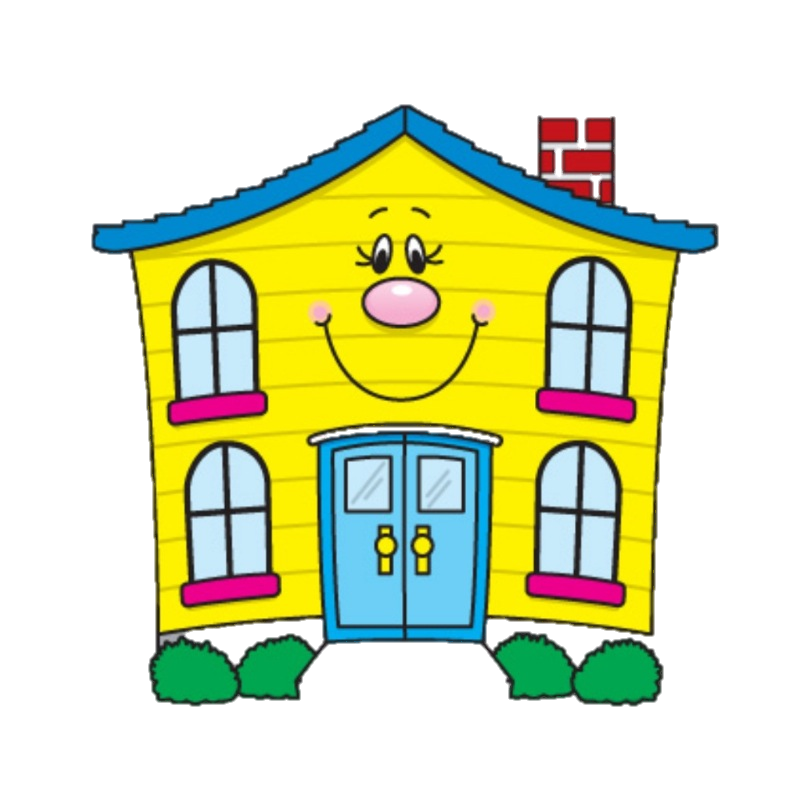 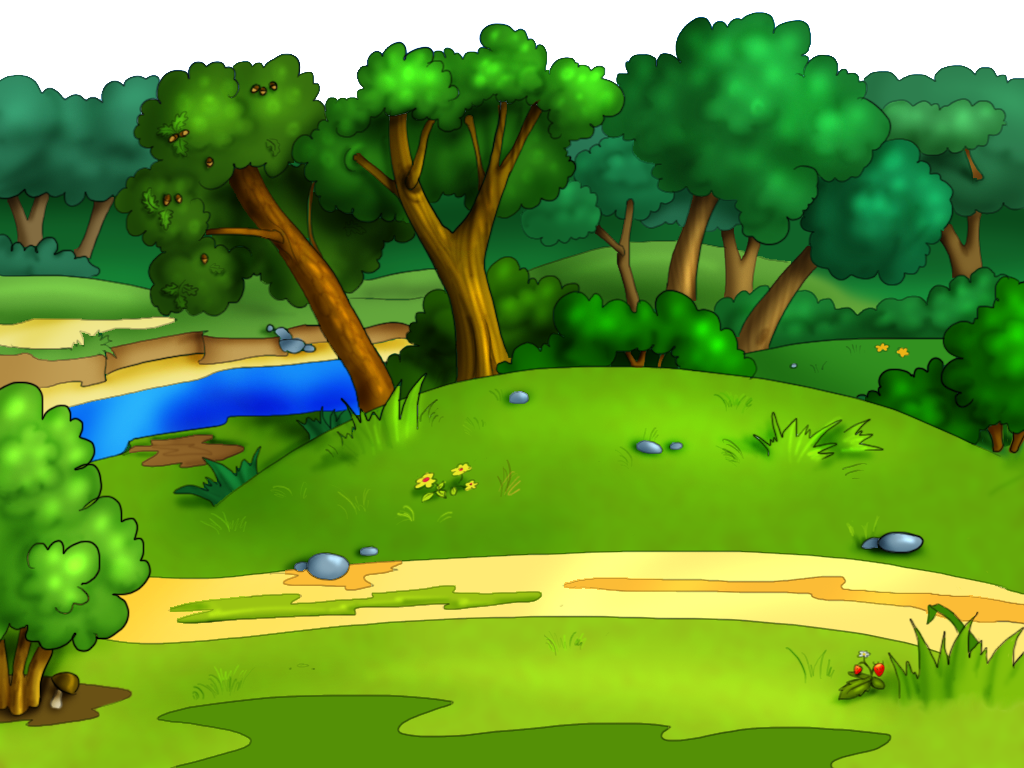 Вторник
2
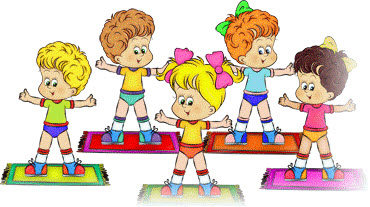 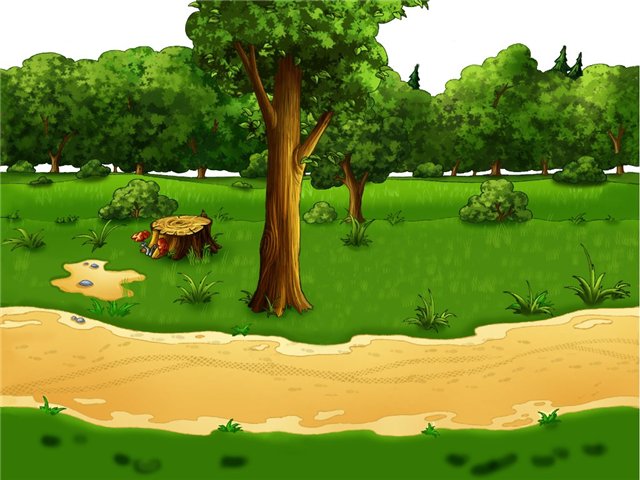 Среда
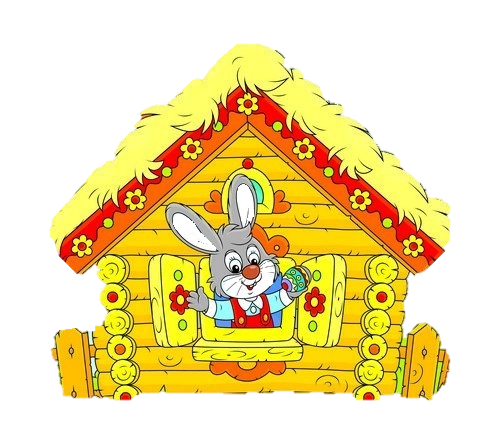 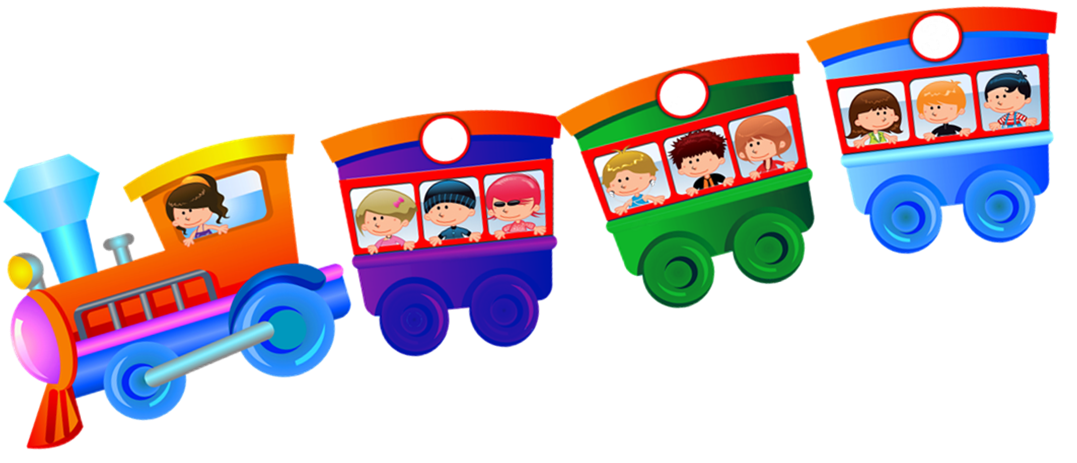 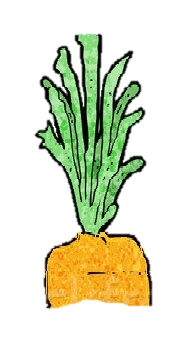 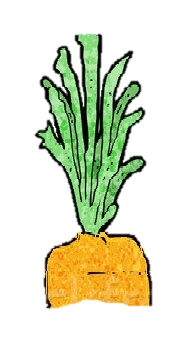 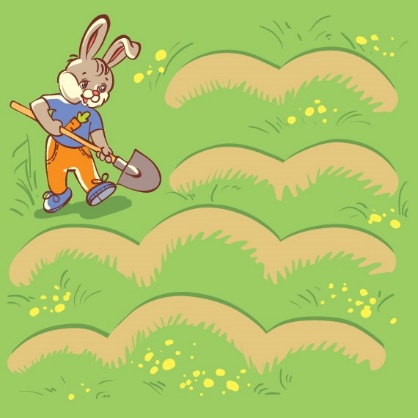 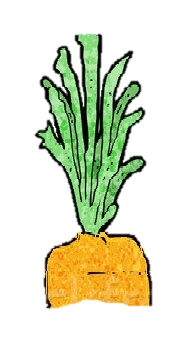 1
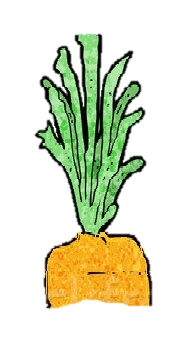 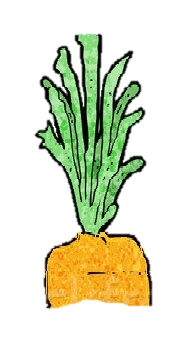 2
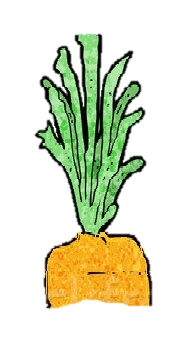 3
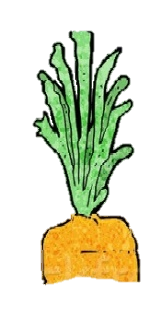 5
7
6
4
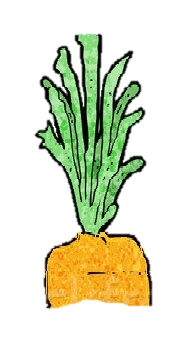 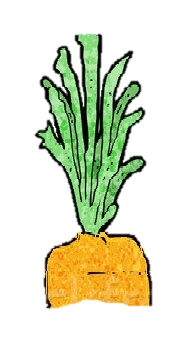 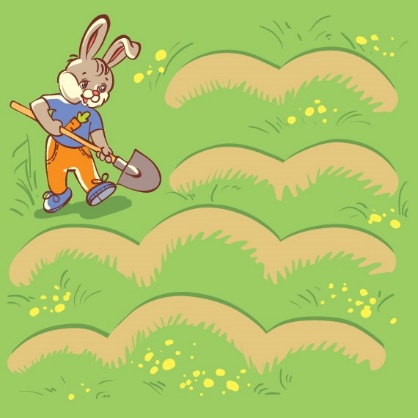 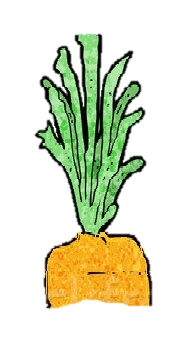 1
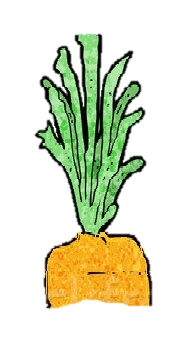 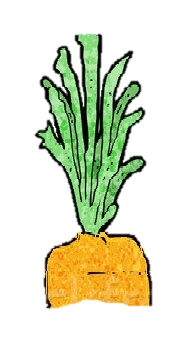 2
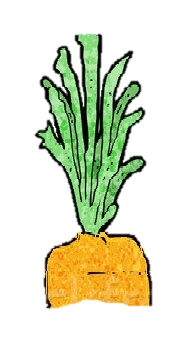 3
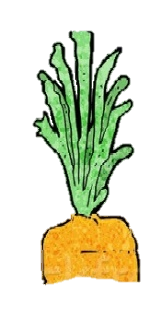 5
7
6
4
8
9
7
6
4
10
1
5
2
3
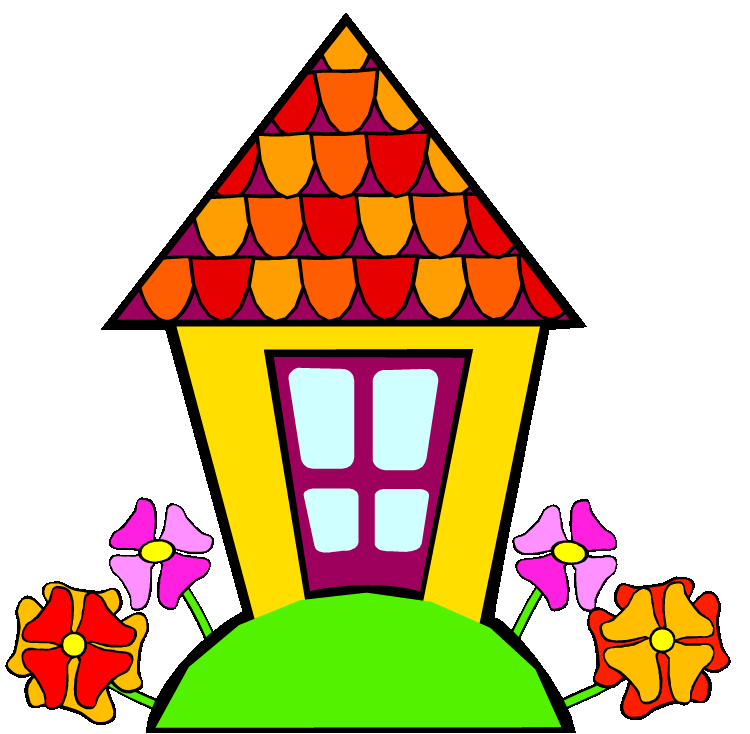 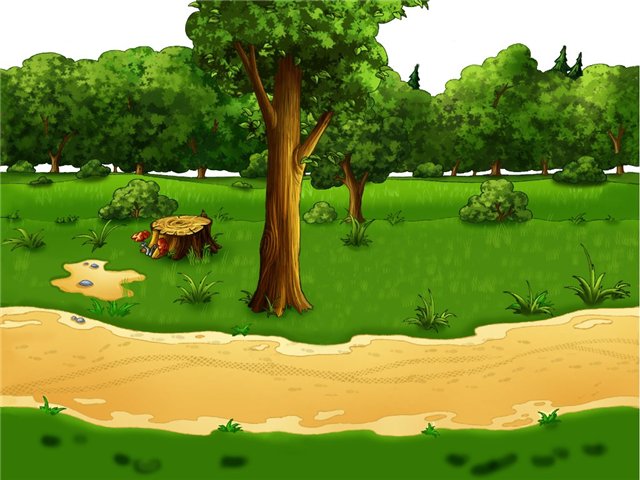 Четверг
4
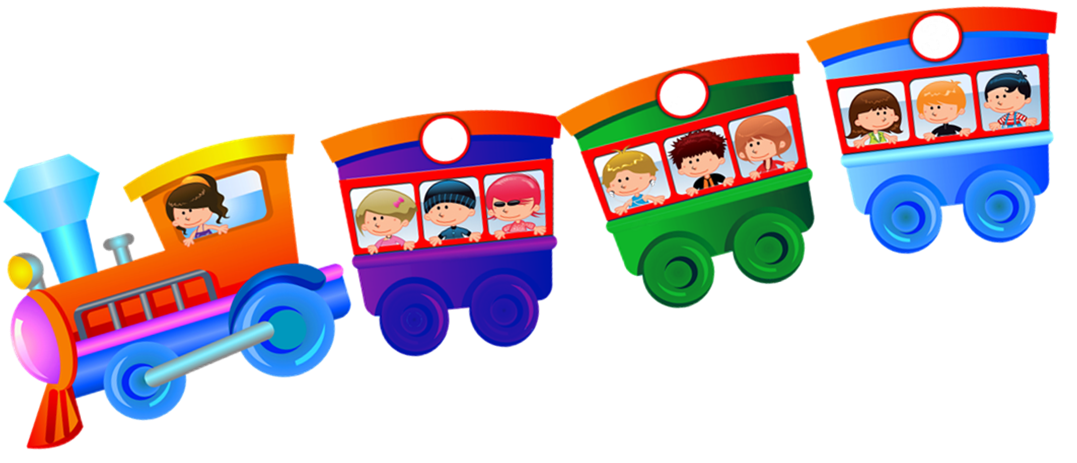 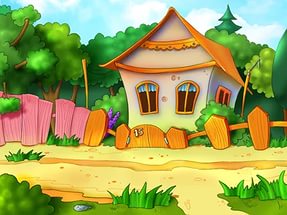 Пятница
5
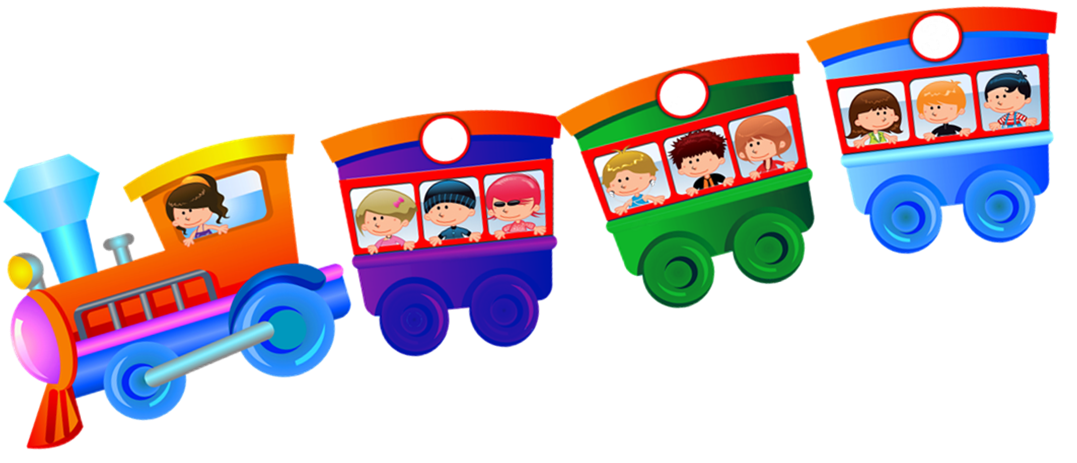 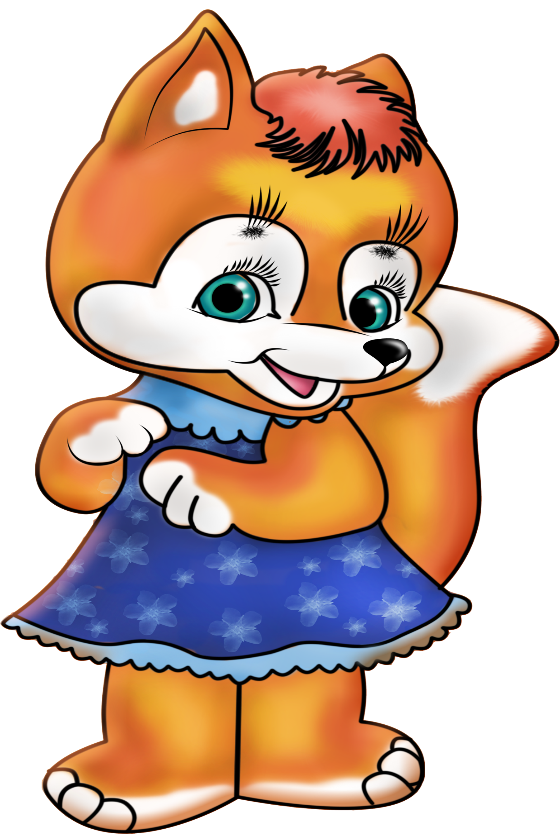 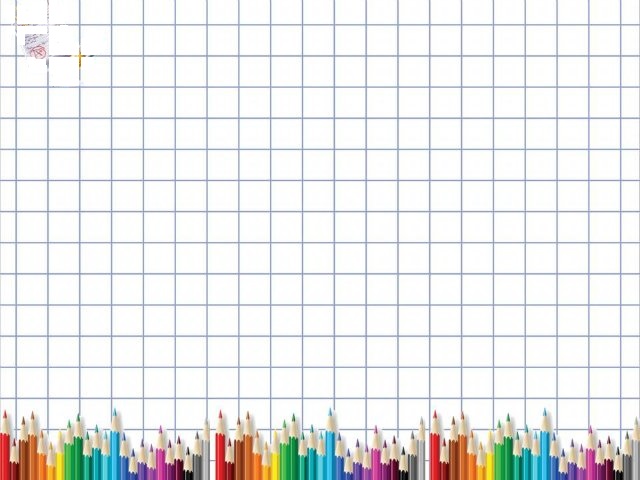 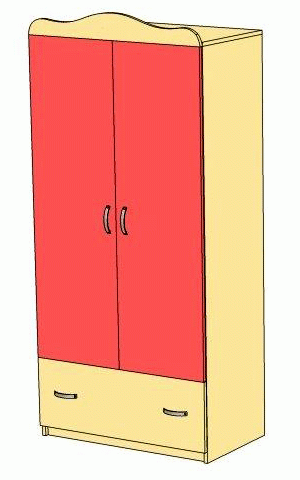 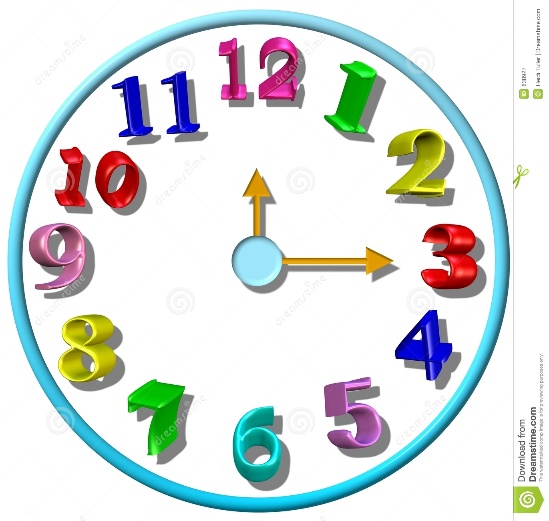 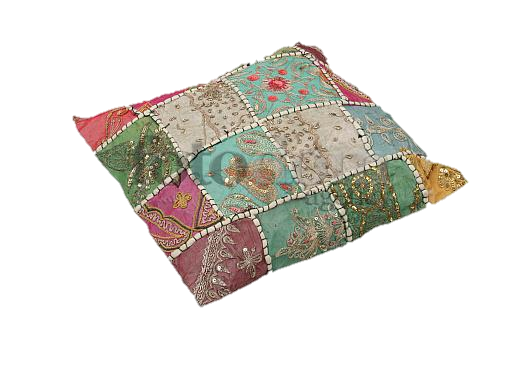 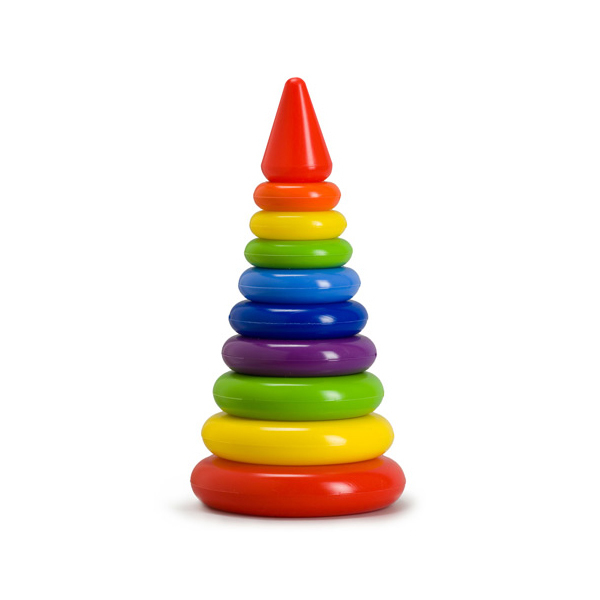 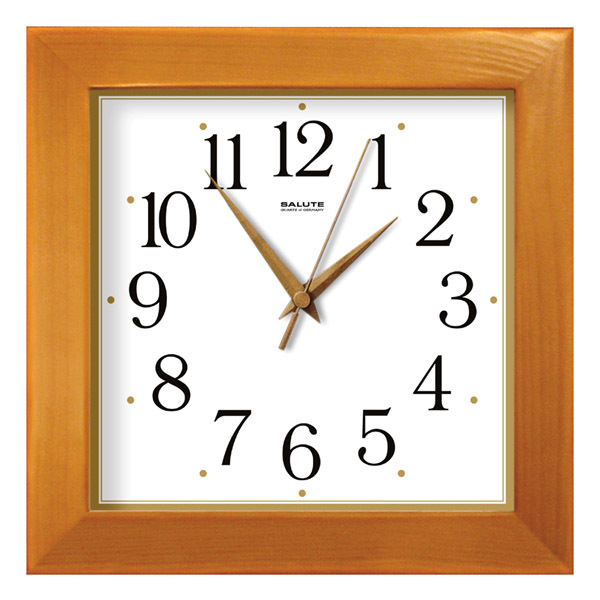 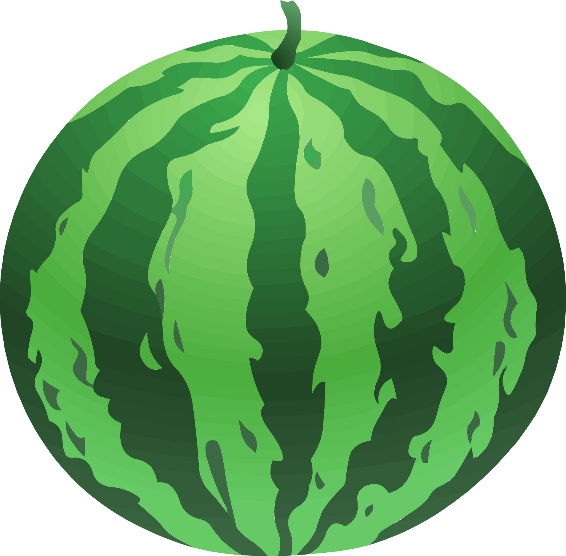 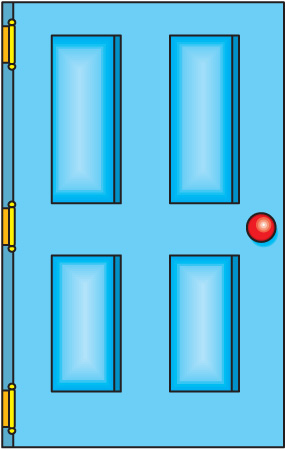 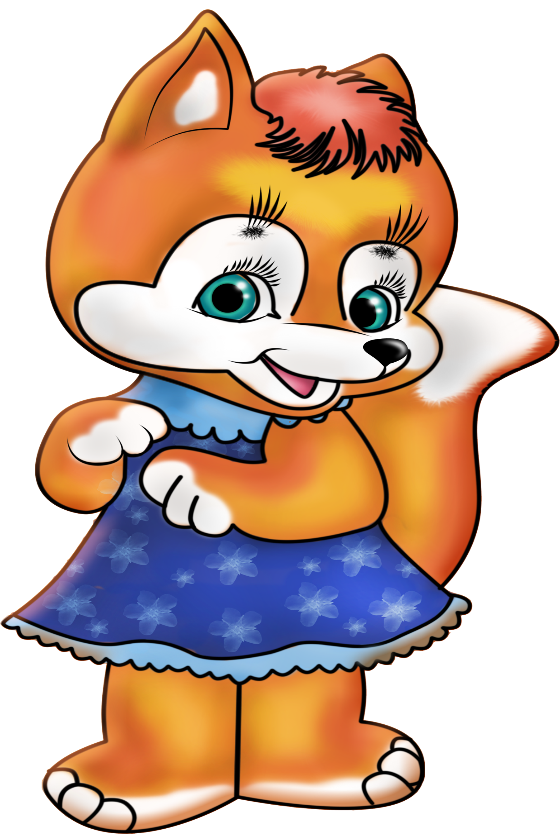 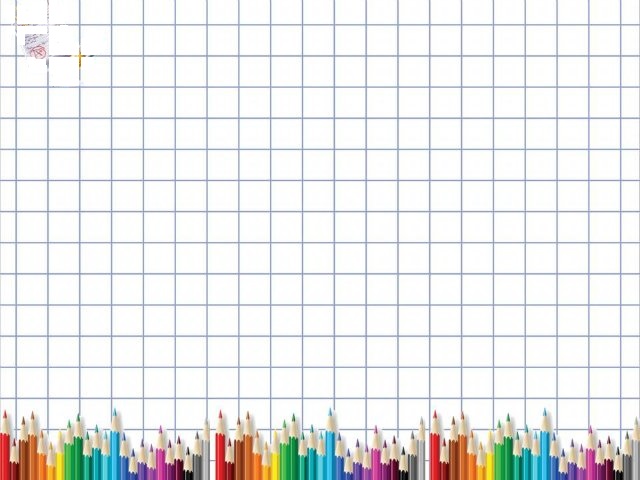 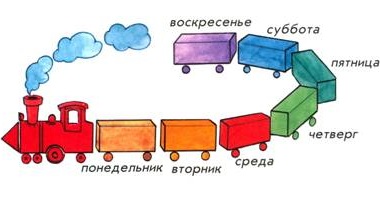 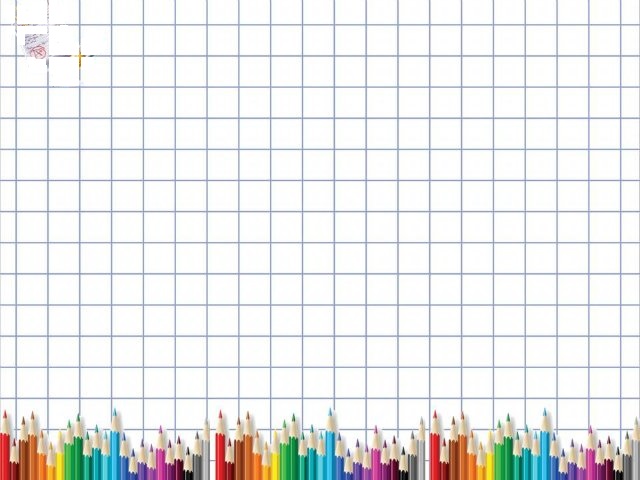 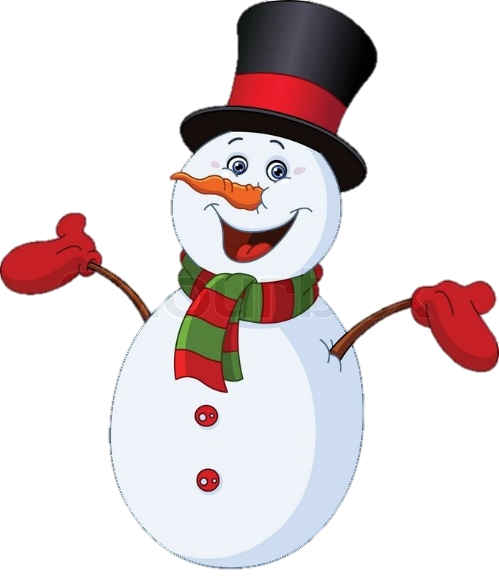 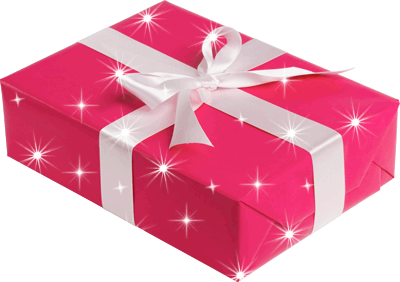